Pennsylvania Public Transportation Association

2017 Winter Meeting Membership Breakfast

January 13, 2017
State College, PA
Who We Are
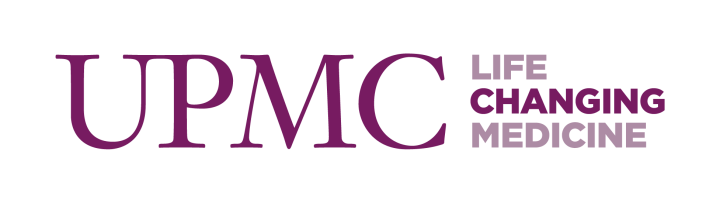 Highly integrated health plan and delivery system with an academic hub
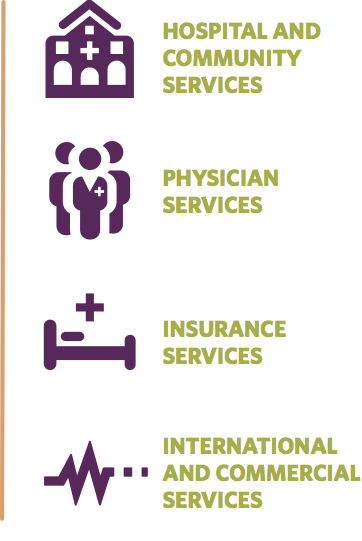 20 hospitals 
More than 400 outpatient locations
35 cancer centers
3,400 employed physicians
$450+ million in NIH funding per year with University of Pittsburgh
2.9 million lives enrolled in a portfolio of insurance products 22% membership growth in past year
10,000+ local employer groups
International clinical operations and advisory services  
Ireland: hospital, cancer centers;
Italy: hospital, research
2
[Speaker Notes: JOHN]
Our Vision
UPMC will lead the transformation of health care. The UPMC model will be nationally recognized for redefining health care by: 

Putting our patients, health plan members, employees, and community at the center of everything we do and creating a model that ensures that every patient gets the right care, in the right way, at the right time, every time. 
Harnessing our integrated capabilities to deliver both superb state-of-the-art care to our patients and high value to our stakeholders. 
Serving the underserved and disadvantaged, and advancing excellence and innovation throughout health care.
3
UPMC is Committed to Achieving Commonwealth's Goals
Experience in value-based care
Innovative community relationships
Track record of quality, including D-SNP
GOAL 5:
Increase efficiency and effectiveness
GOAL 3:
Enhance quality and accountability
GOAL 1:
Enhance opportunities for community-based living
GOAL 2:
Strengthen coordination of LTSS and other types of health care, including all Medicare and Medicaid services for dual eligibles
GOAL 4:
Advance program innovation
History of integrated physical and behavioral health care and large, innovative D-SNP
Nationally recognized analytics and clinical innovator
4
[Speaker Notes: JOHN
Highlight housing partnerships for people with disabilities
Coordination with AAAs, maybe mention Intellectual disability work
Notes for all
Integrated Delivery and Finance System
“We’re able to align payer and provider incentives in order to create value and offer person centered care.”
“Our approach is to build and scale what’s working well today and supplement it with our strengths as an integrated delivery and finance system.”
“We have extensive programming in place to serve the diverse and complex needs of the CHC population.” 22k duals, 25%+ with LTC needs
“We’ve transformed the way medical care is delivered in Pennsylvania; we’re excited to transform HCBS deliver to improve opportunities for community living.”
“We’ve successfully launched new lines of business as well as expanded existing lines of business in both physical health and behavioral health.”
 
D-SNP Platform
“50% of members are in patient-centered medical homes and value-based shared savings practices.”
“We’re the only non-aligned 4+ star D-SNP in the country, and the largest stand-alone 4-star D-SNP.”
 
Local Collaboration
“We’ve been collaborating with existing service coordination entities for over two years.” GECAC (Erie), Souwthwest PA AAA, Allegheny Co
“Our hybrid approach allows us to match participants with organizations that have deep expertise in meeting their specific needs. “
“Partnering with local organizations allows us to tap into the deep resources and connections that exist in Pennsylvania.”]
UPMC Value Proposition
Tenets of the UPMC Value Proposition: 
Transformation 
Integration 
Partnership
Intelligence
5
Integrated Delivery & Financing System –Principles central to approach, implementations far beyond UPMC
UPMC’s Integrated Delivery and Finance System (IDFS) brings together payer-provider incentives to manage premiums and achieve value
UPMC has rich experience across the LTSS continuum 
IDFS foundation for network capabilities and approach
Integrated provider and health plan partnerships
Partnerships with non-UPMC providers
Experience in coordinated care and Practice-Based Care Managers
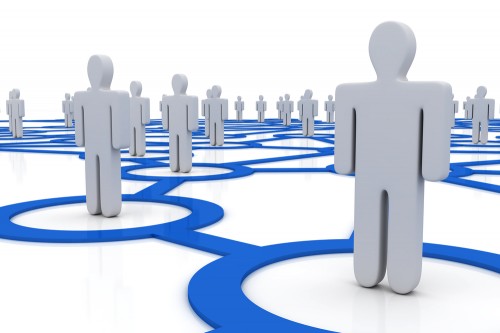 6
[Speaker Notes: Discuss current value based contracting with Heritage Valley, Lancaster General, Reading Health System, and in discussions with Thomas Jefferson

Health Plan community-based programs
Community LIFE collaboration
Nursing facility innovation]
Care Model Differentiators
7
[Speaker Notes: James: We have significant expertise in member driven treatment strategies; currently assessing shared decision making strategies with federal (PCORI) award]
UPMC Embraces the Elements of Person-Centered Care
8
CHC Brings New Challenges and Opportunities
Many providers will be new to managed care
UPMC is dedicated to working with providers to ensure a smooth transition
Cultural shift at UPMC
Better communication and data sharing will allow for effective and integrated services
Daily updates from direct care workers
Transitions between care settings
Cut through red tape!
Keep what’s working and fix what isn’t
Strong community roots
Share best practices and lessons learned
Get back to Real Service Coordination
9
UPMC is a Leader in Technology and Innovation
UPMC IT organization is an industry and technology leader
UPMC Enterprises partners with UPMC Health Plan to incubate innovative commercial health care solutions
IT Payer Applications team offers full suite of development, integration,  and support solutions
Intelligent analytics powers our population health solutions and care management teams
Most Wired list  18 consecutive years and “Most Wired Advanced” in 2016
Ranked in 2016 InformationWeek Elite 100 and won the Decade Award
10
[Speaker Notes: Industry leader:
Most wired
INFO Week

UPMC Enterprises
Coravi
HCC Scout (Health Fidelity)

IT Payer Applications team
Over 250 resources supporting full suite of insurance solutions
Dedicated product and technology development team to deliver accelerated roadmap of POP Health and MLTSS integrated platform
Ability to leverage strategic vendor partnerships to scale and meet emerging and dynamic needs
Track record of delivering (evolent, UPMC, etc.)

Analytics
Incorporate stratification and analytics knowledge directly into population health’s product evolution
Infuse the knowledge and models from dedicated Health Economics and data scientists experts
 (may need some help here)]
What’s Next?
Next Steps
Looking Forward
Prepare for CHC go-live
Contract and build out HCBS network
Streamline assessment, service plan creation, and service delivery processes
Discover and scale best practices across the entire system
Better integration of disparate care management platforms and participant data
Daily care notes from direct care workers
Risk-sharing or shared savings models that incentivize the use of HCBS to prevent inpatient and ER admissions, and maintain participants in the community
11
Conclusion –Success Through Transformation, Integration, & Partnership
UPMC’s model brings:
Transformation of how LTSS are delivered
Value-based incentives are new to LTSS and provider action and payment are not yet connected to medical outcomes  
Integration of social supports with medical care 
Vision of IT accessible to every participant or direct care worker
Partnership with providers and community organizations to address social barriers
Achieving integrated community living for our members will require whole-person support and broadened access to housing, employment, and socialization

 … All of which will supports participants in leading engaged lives fully integrated in their communities
12
[Speaker Notes: HCBS are already widely available, they’re not the key ingredient

Themes to reiterate:
Deep experience serving duals, including people with LTSS needs
Excited to advance our quality leadership with new tools to improve care
(as only non-integrated, stand-alone D-SNP to reach 4 stars)
Person centered, social model, ready to innovate in self-direction and consumer control
Community integration (access to social experiences, combat isolation, we do not want “nursing homes of 1”)
Acknowledge housing and employment need]